COACH WOLFE
WORLD GEOGRAPHY
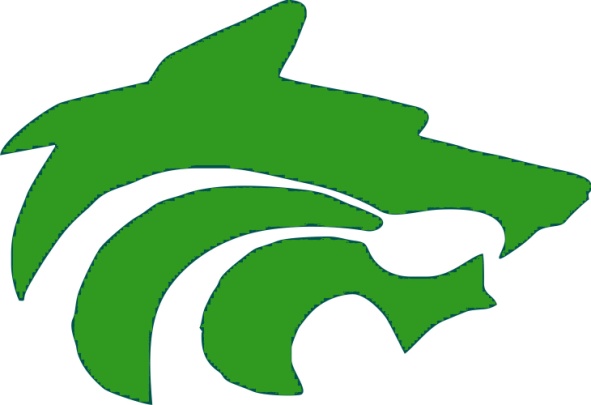 COURSE SYLLABUS 
COURSE TITLE .....World Geography     
TERM .............Fall 2012
TEACHER .. Mr. Tony Wolfe         ROOM #....449 
Email Address:  tony.wolfe@bufordcityschools.org
Teacher Web Page: http://www.bufordcityschools.org/bhs/teachers/tonywolfe/index.htm		
Teacher Support (Help sessions etc.) 	
      Help sessions are available before school Tuesday, Thursday,     	starting at 7:00 am and ending at 7:40.
COURSE DESCRIPTION 
The World Geography course will provide students with an introduction to physical and cultural geography. Students will examine, analyze, and interpret different types of maps, climates, landforms, religions, and cultural aspects. We will begin with an introduction of basic terms and maps and move onto different regions of the world. At the end of the course the students will be able to compare and contrast the different geographic elements of each region studied.
COURSE CURRICULUM CONTENT 
The Georgia Performance Standards for this course can be accessed online at georgiastandards.org. GEORGIA PERFORMANCE STANDARDS 	UNITS/TOPICS 	

A. SSWG1 The student will explain the physical aspects of geography. 
B. SSWG2 The student will explain the cultural aspects of geography. 
C. SSWG3 The student will describe the interaction of physical and human systems that have shaped contemporary North Africa/Southwest Asia. 
D. SSWG4 The student will describe the interaction of physical and human systems that have shaped contemporary Sub-Saharan Africa. 
E. SSWG5 The student will describe the interaction of physical and human systems that have shaped contemporary South Asia, Southeastern Asia, and Eastern Asia. 
F. SSWG6 The student will describe the interaction of physical and human systems that have shaped contemporary Europe. 
G. SSWG7 The student will describe the interaction of physical and human systems that have shaped contemporary Latin America. 
H. SSWG8 The student will describe the interaction of physical and human systems that have shaped contemporary Canada and the United States. 
I. SSWG9 The student will describe the interaction of physical and human systems that have shaped contemporary Oceania, including Australia, New Zealand and Antarctica
INSTRUCTIONAL MATERIALS AND SUPPLIES Published Materials 	
World Geography, Arreola, Deal, Peterson, and Sanders, McDougal Littell, 2007 
	Instructional Supplies 	
1) Pen and Pencil 
2) Flash Drive 
3) Notebook and Paper
EVALUATION AND GRADING 
Assignments 		Grade Weights 		
Classwork & Homework 		15%
Unit Tests 				25%
Weekly Quizzes 			20%
Benchmarks 				30%
Performance Essay 			10%

Grading Scale
A: 90 and above 
B: 80 – 89 
C: 70-79 
F: 69 or below
OTHER INFORMATION 
      Expectations for Academic Success 	
1) Read daily 
2) Ask questions 
3) Complete all work on time, every time. 
4) Keep a positive attitude 
5) Stay organized 
6) Be prepared for quizzes and tests 

Additional Requirements/Resources 	
Use webpage for help 
Use map practice links for study materials 
Stay up with you grades with online access
Tools:
Quizlets
www.sheppardsoftware.com (maps)
Teacher web page
http://bhscoachwolfe.weebly.com/
High School Social Studies Requirements
4 years of Social Studies is required
Track:  9th   Geography
            10th World History
            11th U.S. History
            12th Economics / Government
Final Thoughts
No re-test
No Extra credit work
Benchmarks!!!!!!
Web Site, web site, web site!!!!!!!

Questions?